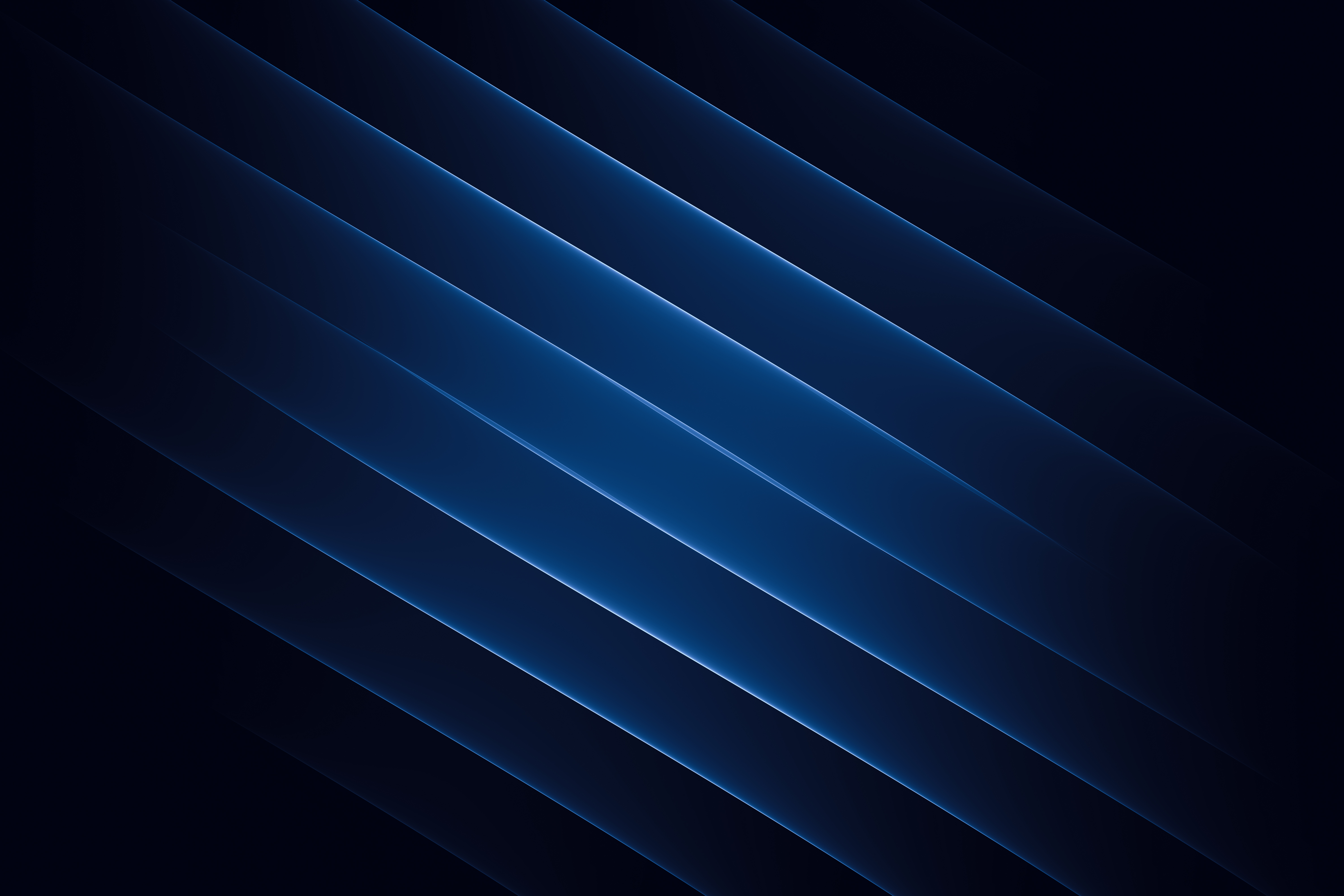 Software Quality Assurance
WELCOME
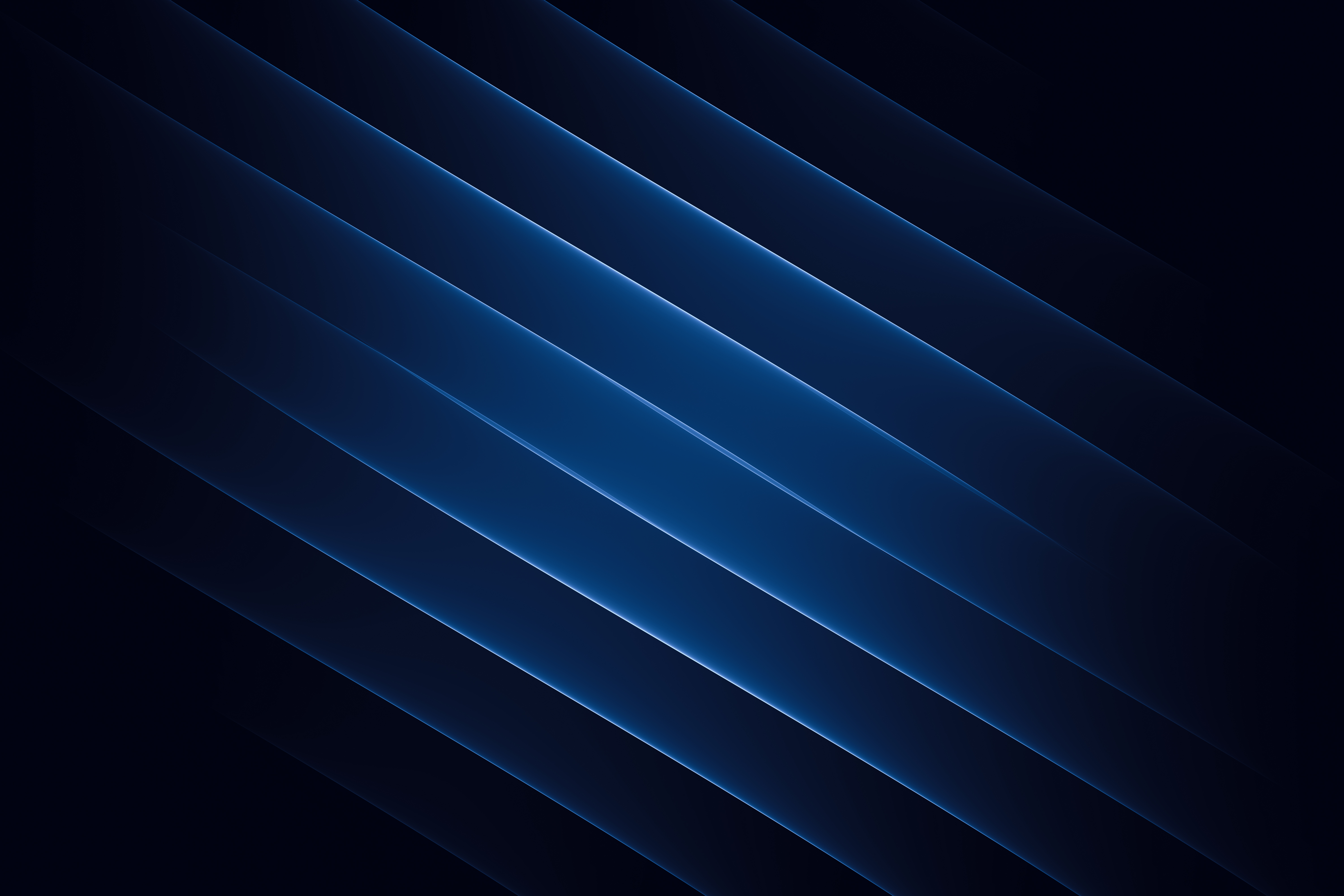 Software Quality Assurance
My EDUCATION:
Mikhail Portnov
1978 BSEE (major in Telecommunications)
1983 MS in Math
1987-1990 Post-Graduate program in Professional Education
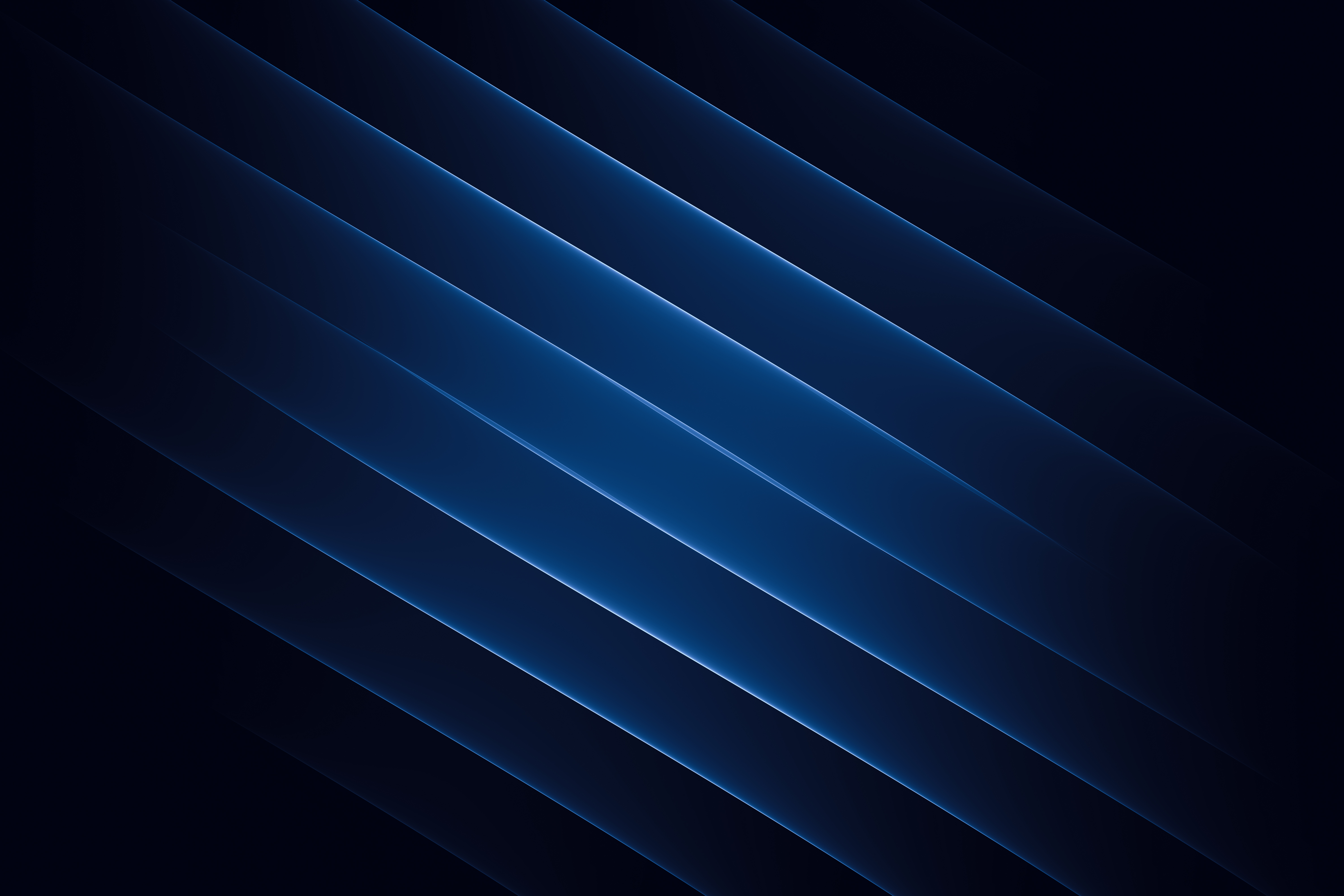 Software Quality Assurance
What I did in my life:
R&D Engineer – Digital Schematics
Sr. Researcher – Methods of Intensive Instruction
Owner of Vocational Education R&D Center
Software QA Engineer
Founder and owner of Portnov Computer School – the first software testing school in the World
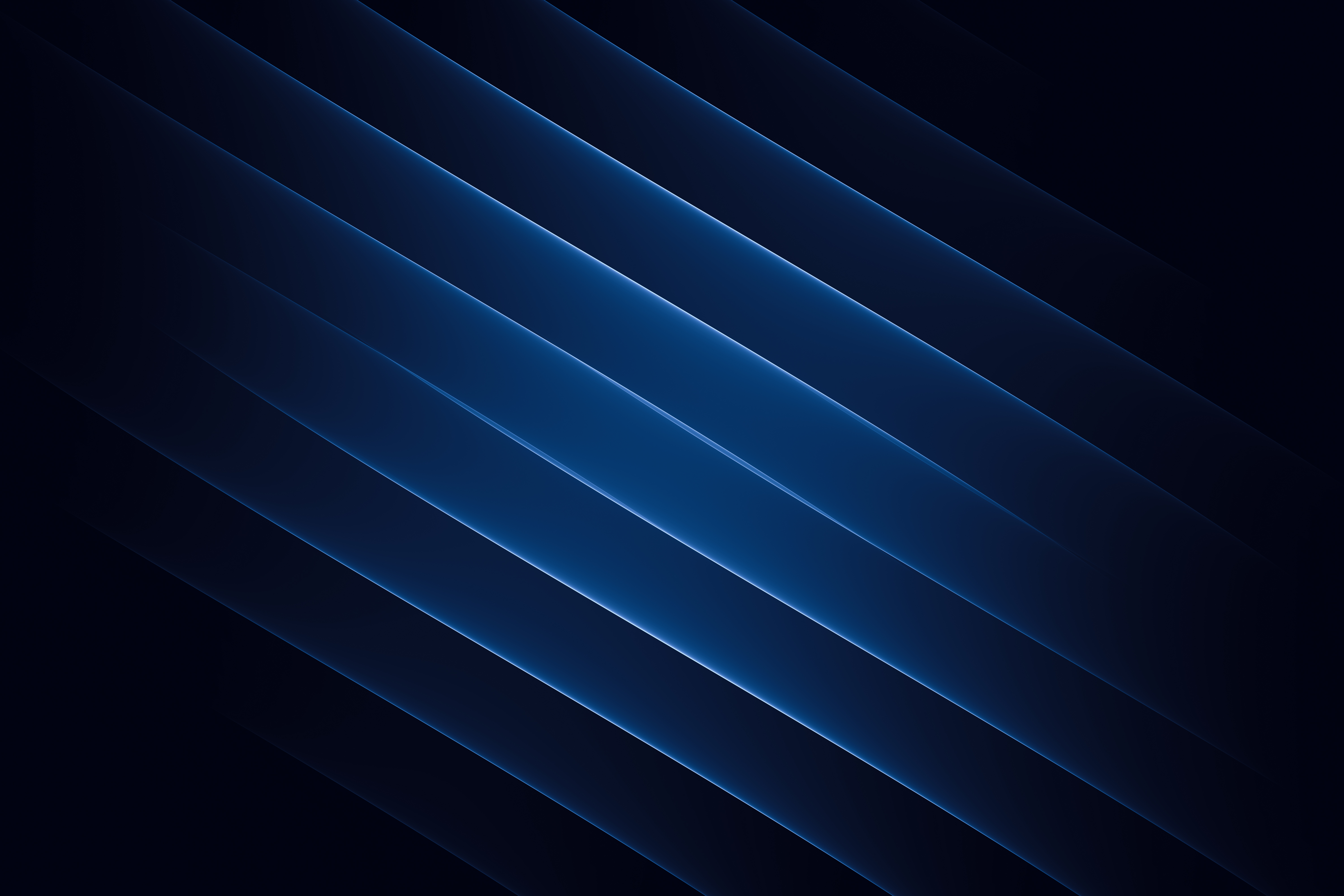 Software Quality Assurance
HOW MY QA CAREER started
My SQA career started in August of 1992
First Job (1992, $28k)
Second Job (1993, $36-40K, multimedia startup)
Third Job (1994, Borland, $35 per hour)
  (the school started on August 20, 1994)
Fourth Job (1995, QA Manager, $60K)
My SQA career started in 1992
Software QA profession was born in early 90s
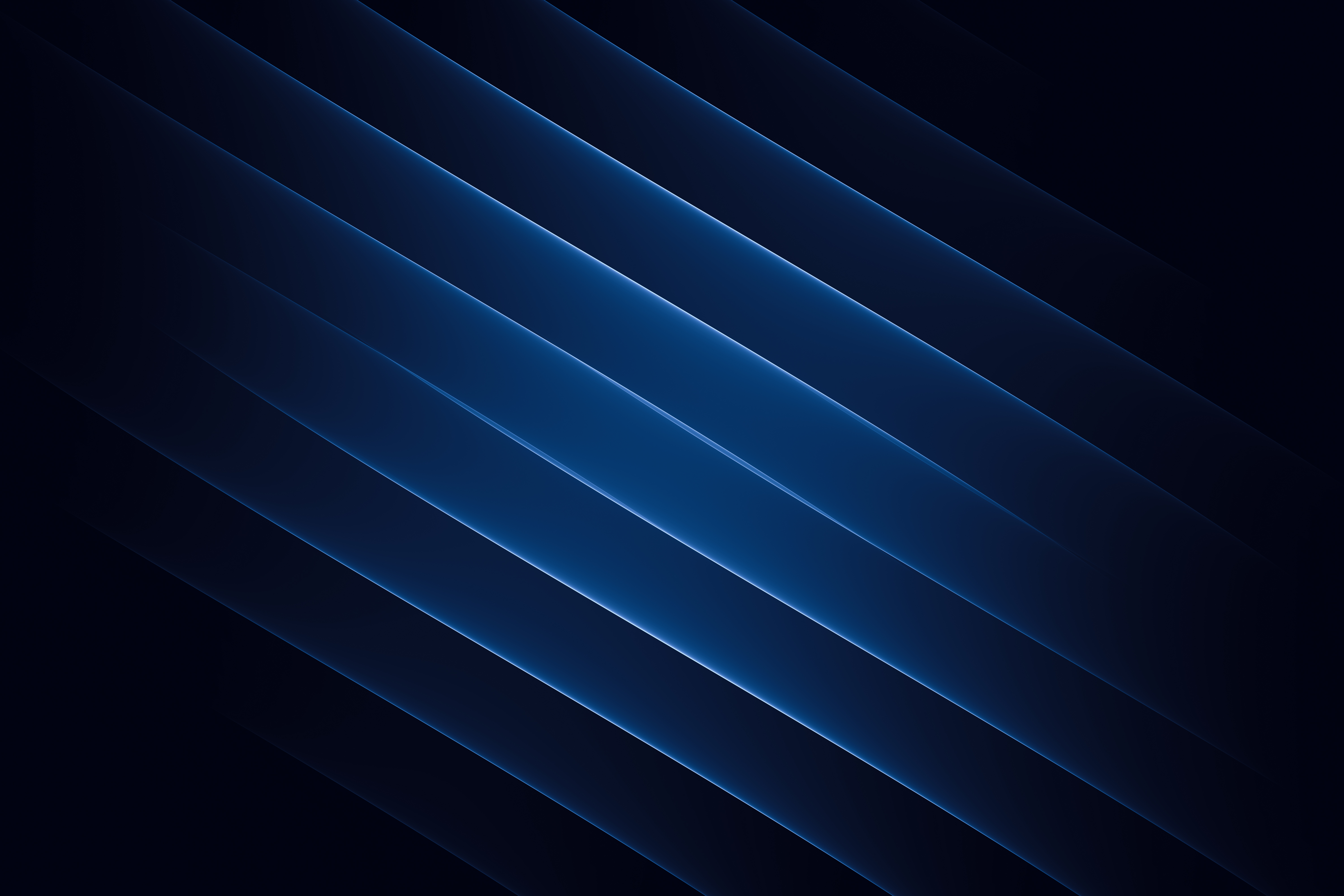 What is unique in QA?
Easy to learn (no matter of background)
4-6 months is enough to start working
Fairly High Compensation (start with $40 per hour)
High demand in all parts of US, Canada, Europe
You can start with relatively low technical skills level
Age does not work against you 
Whatever degree (or no degree) you have is fine
Remote positions available no matter where you live
Industry knowledge might help
No colleges offering degrees in Software QA
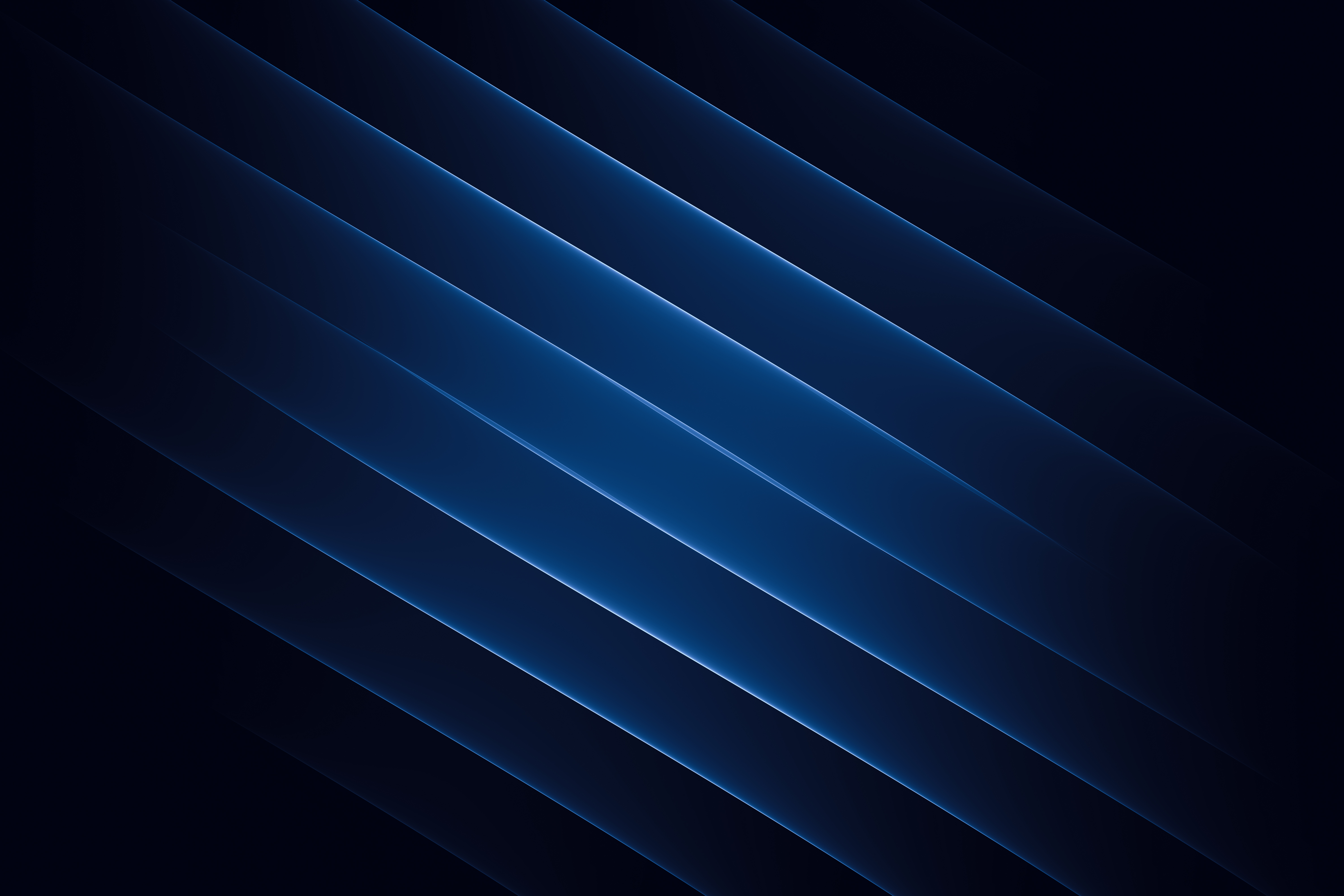 What about English level?
We teach classes in English – so, you can get a job
You have to be functional at work/interview time
Understanding questions
Answering them 
We practice with answering most interview questions
Recorded class in Russian is available
Recorded class with Russian/English subtitles available
Morning time October 24 class with Russian language support will be available to your class students
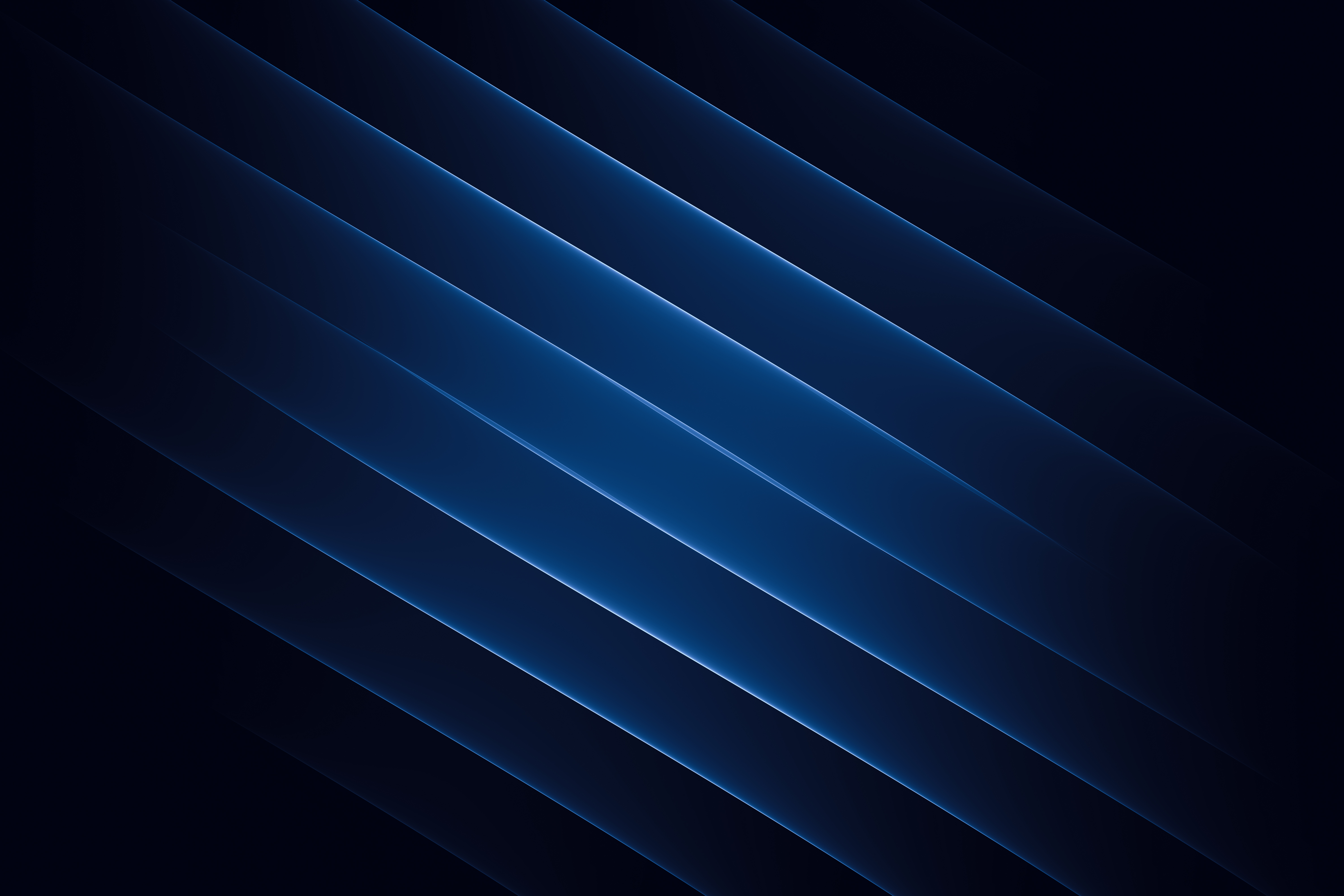 Why us?
The very first Software QA Testing school in the world
The most experienced QA bootcamp on the planet
The most affordable online program at $20 per hour
You can repeat classes on unlimited basis – no charge
100% students coming by referral – who else?
You do not pay for our advertisement
Many thousands graduates and hiring managers
US and International brand name recognition
We started the Online QA Bootcamp in May of 2011
Hey, and I am teaching your class – where else?
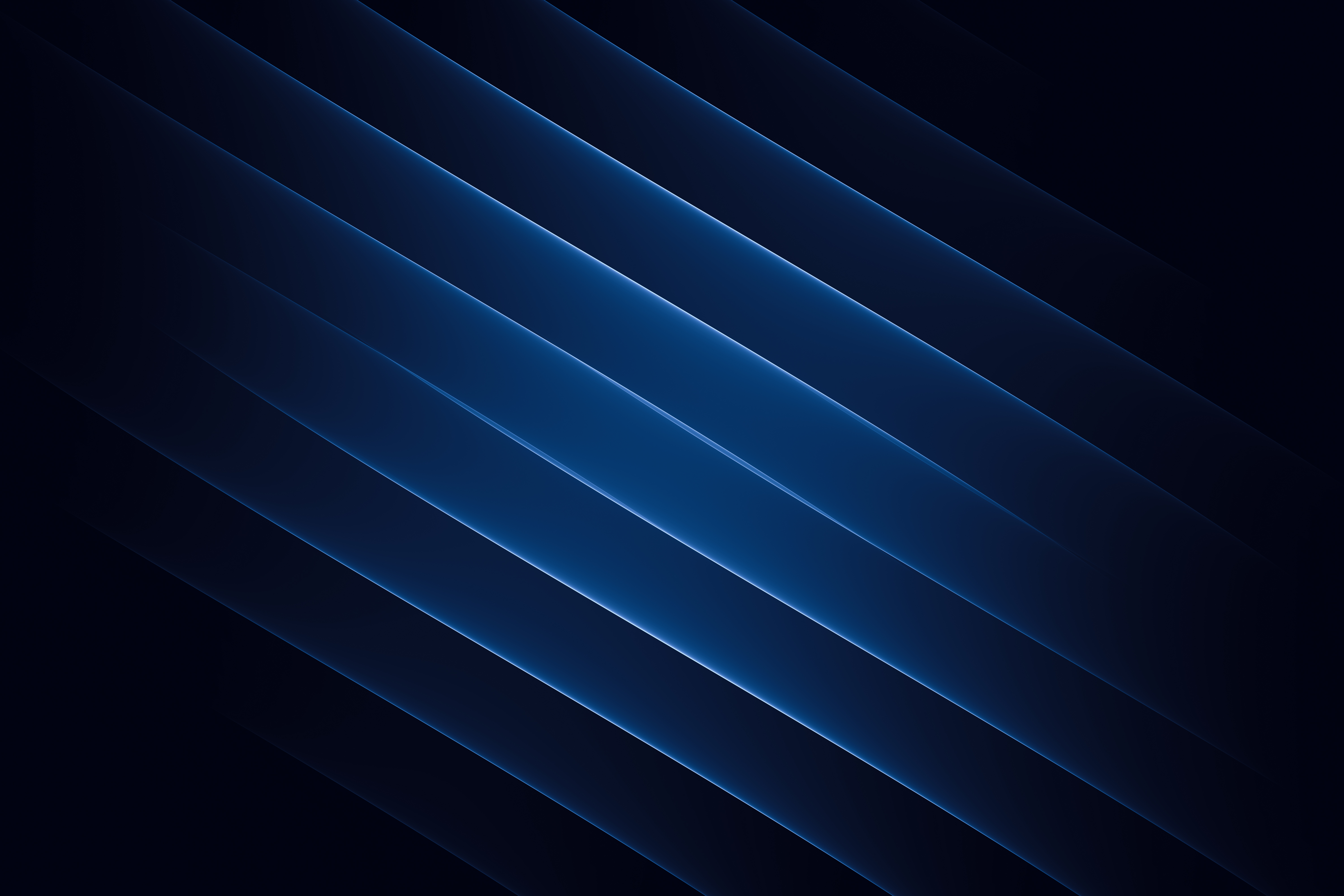 Europe/former USSR countries
Some people just work with recorded webinars
We have classes for European time zone (Oct 24)
You do not need US visa or work permit to work remotely for US employer. Same for EU countries.
We have graduates working in most of the EU and former Soviet Union countries, Emirates, etc.
In average: Canadians and Europeans find jobs faster than US graduates
We support your job search with projects, resumes, references and interview preparation
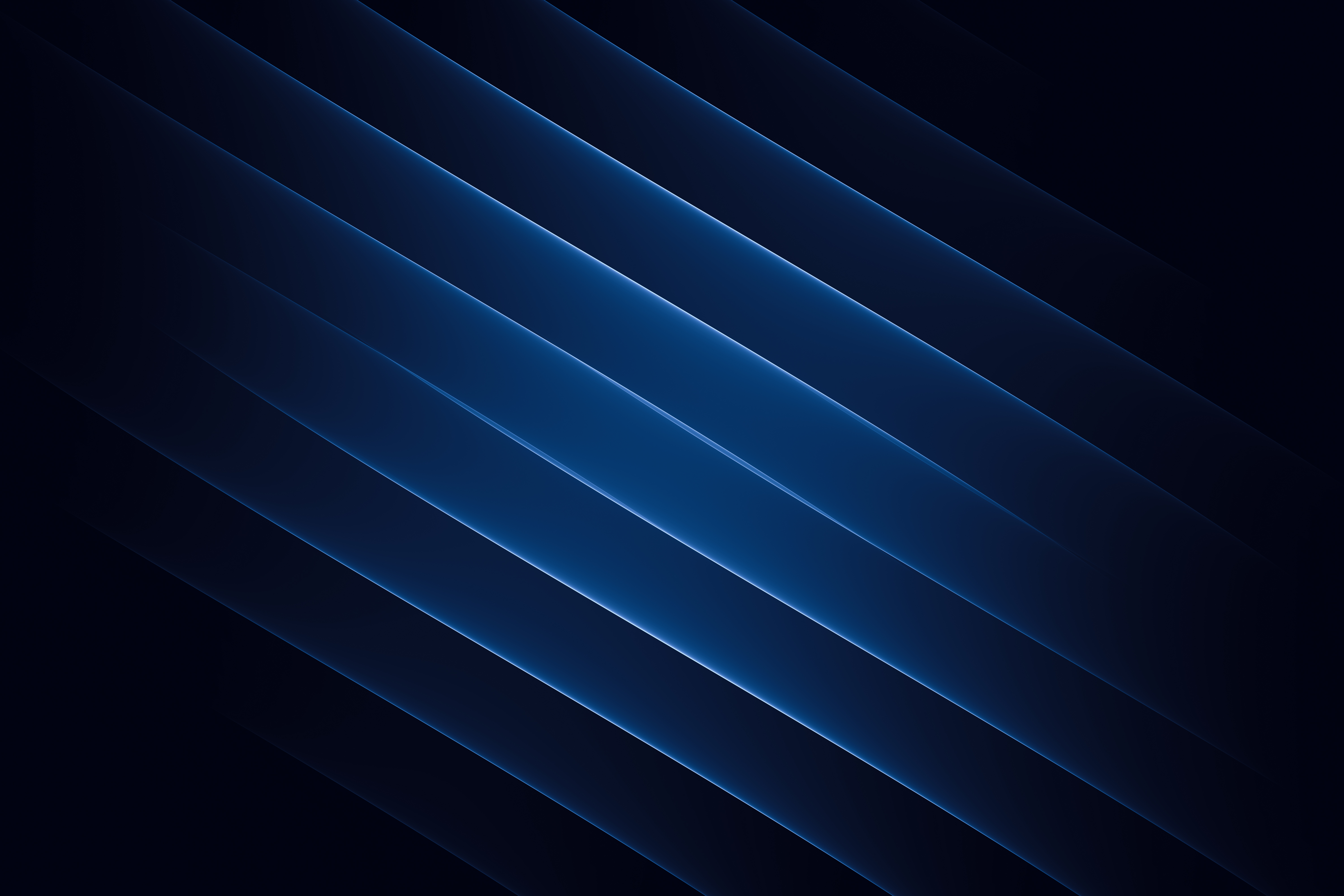 WHAT TESTERS DO?
What is Software Testing?
Software testing activities
Learning the product
Ad hoc/Exploratory testing
Write Test Cases and other test documentation
Execute test cases – Structured testing
Automate test cases
Write Bug reports
Verify bugs fixed
Follow agile rituals – work with the team
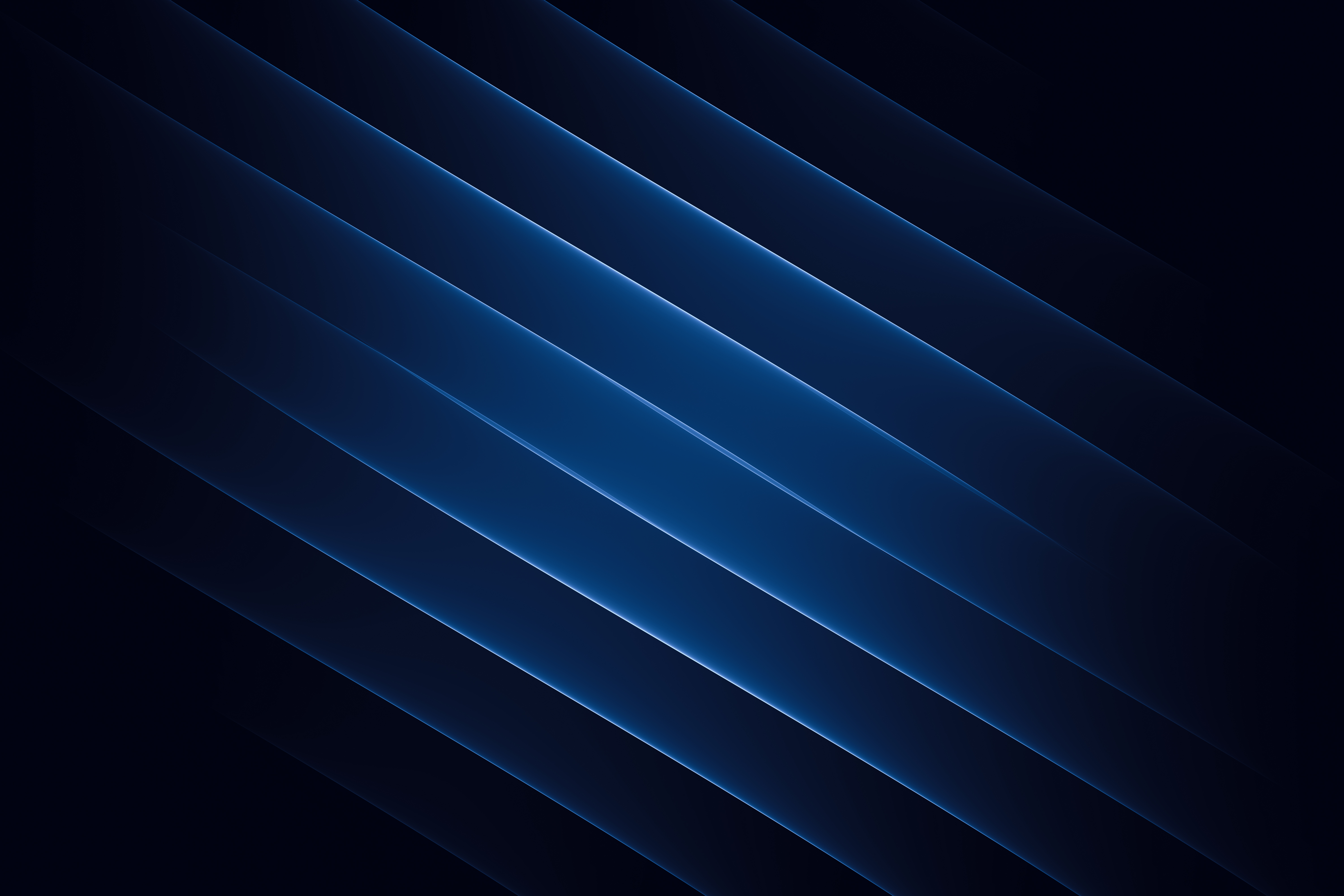 To get a job you:
Learn how to test (write test case)
Learn how to report bugs
Talk about the projects in your resume
Follow our job search guidelines
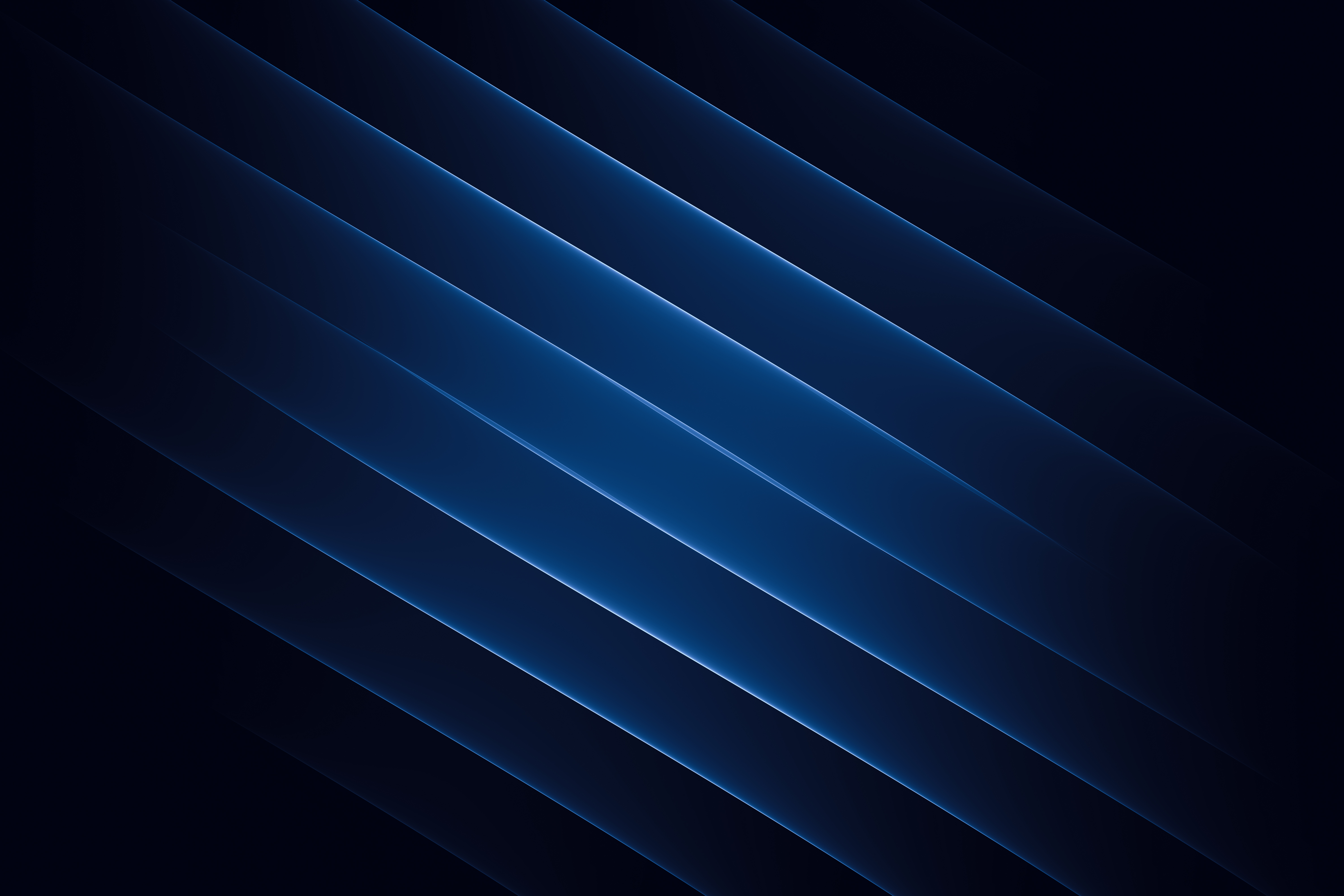 WHAT WE LEARN
Software Testing Methodology (web and mobile)
Test Planning & Test Documentation
Bug reporting & working with bug tracking software
2 in-house software testing projects (web & mobile)
How to get a job
One months bootcamp is available separately
Gray box testing with UNIX, SQL, REST API 
Fundamentals of test automation
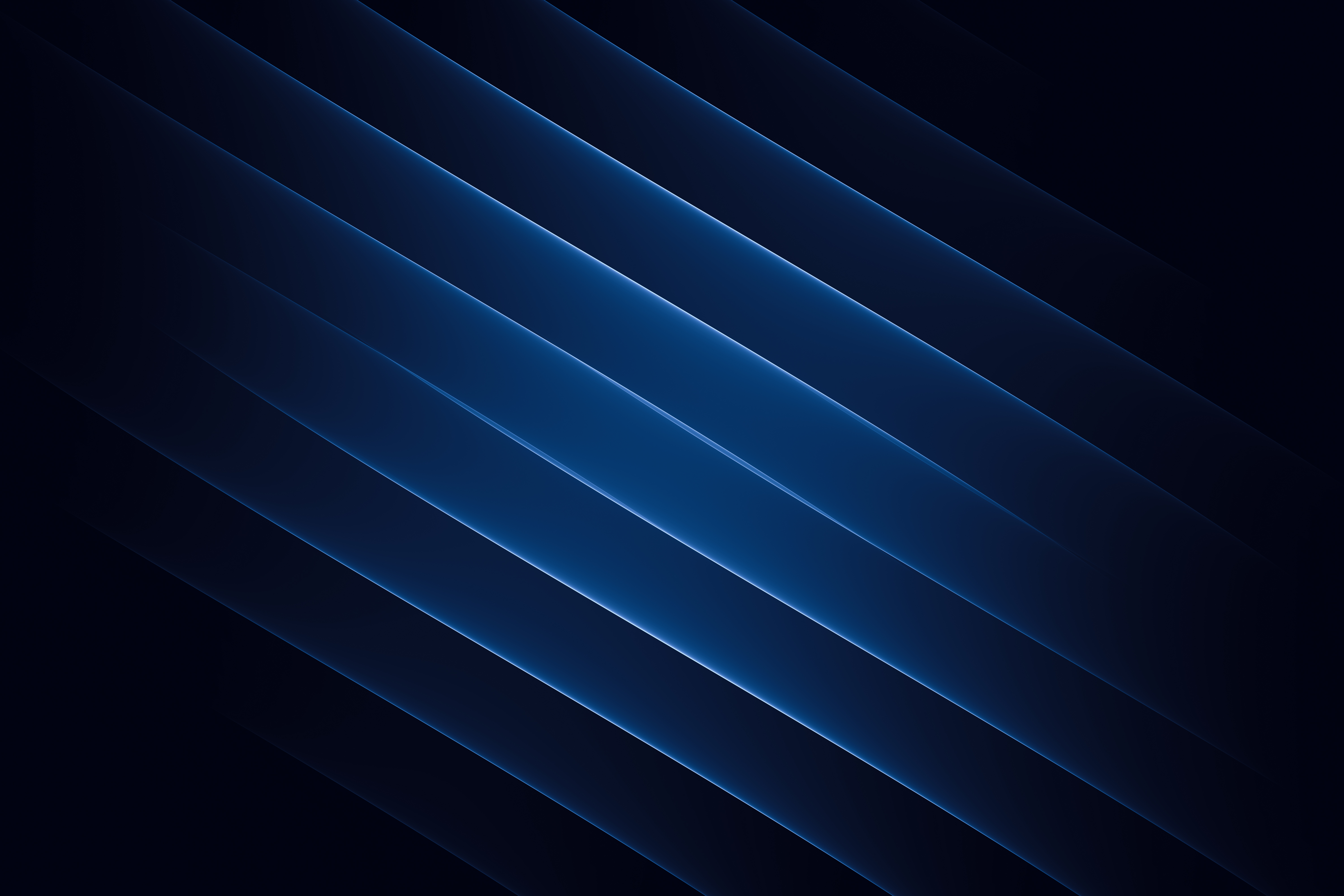 REMEMBER
To get different results you have to be different, you have to change
We are in the business of helping you in that change
The school has two goals:
Help you to get a job at fast
Help you to keep the job
We expect from you:
Hard work
Commitment
Trust
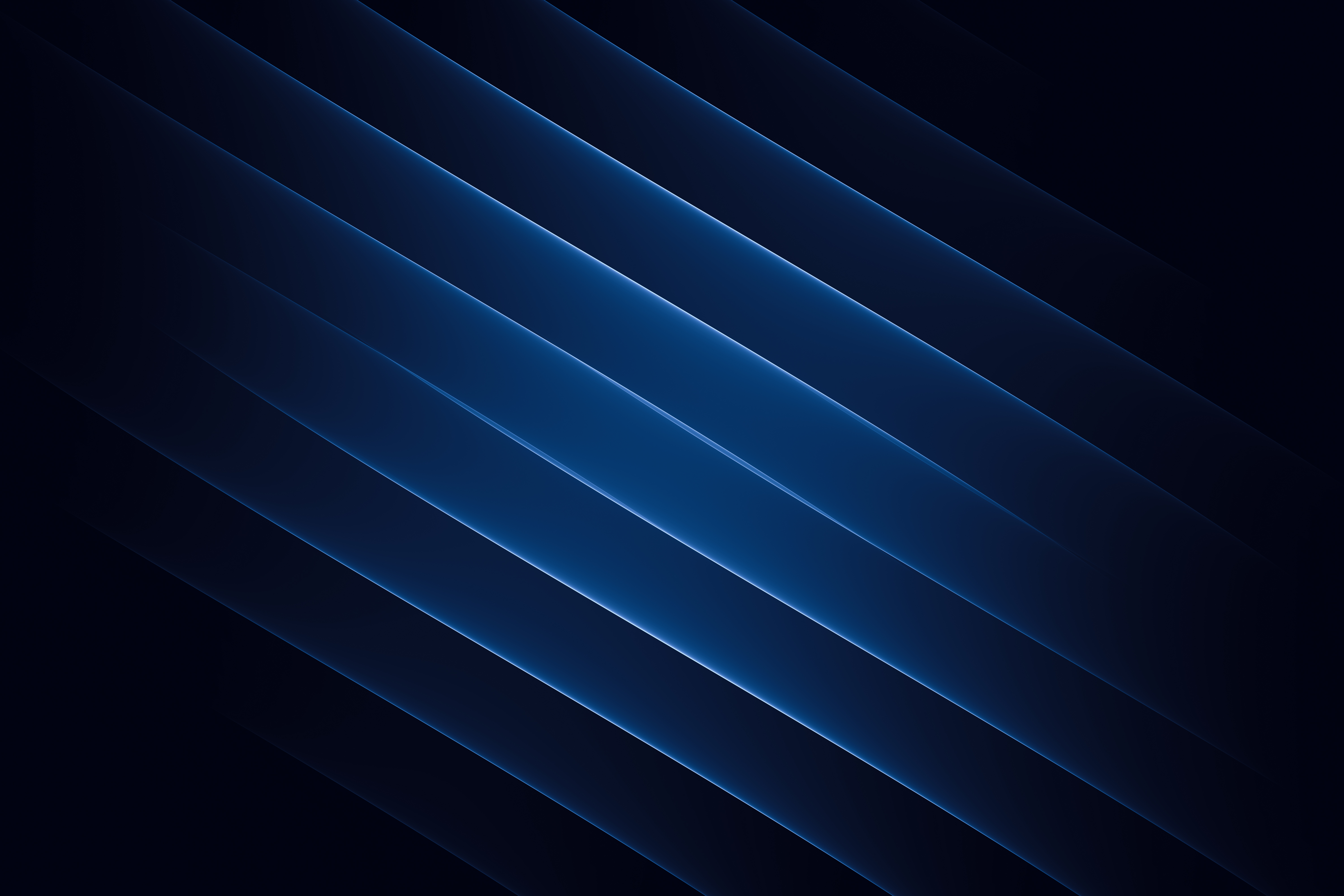 Course Components
100 hours in total
24 hours of QA (includes job search)
36 hours of projects and mobile testing
20 hours of Backend Testing (UNIX, SQL, RestAPI)
20 hours of Intro to coding and test automation
Webinars recorded and made available
Repeating the class on unlimited basis
Previous class webinars available
Video archive is available
Unlimited online counselling
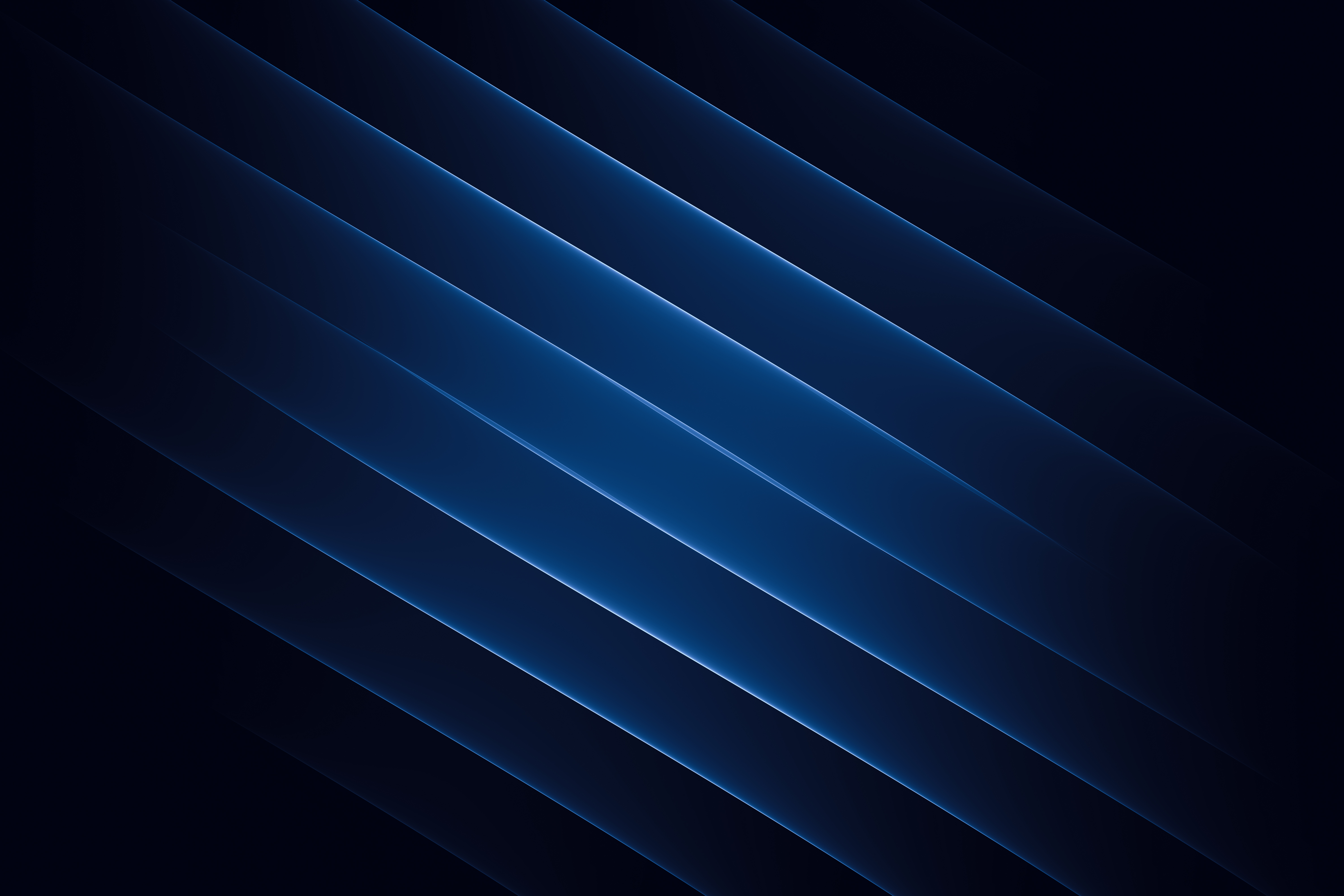 Interview Questions
Covers 95% of what you need 
Reported by fellow graduates
Focused on US and Canada job market
In your market niche (junior/entry level)
Answers provided on web page, videos, notes
Answers drilled in quizzes
Answers discussed in that class
Learn The Answers